Модуль "Современные технологии 
        сервисного менеджмента"
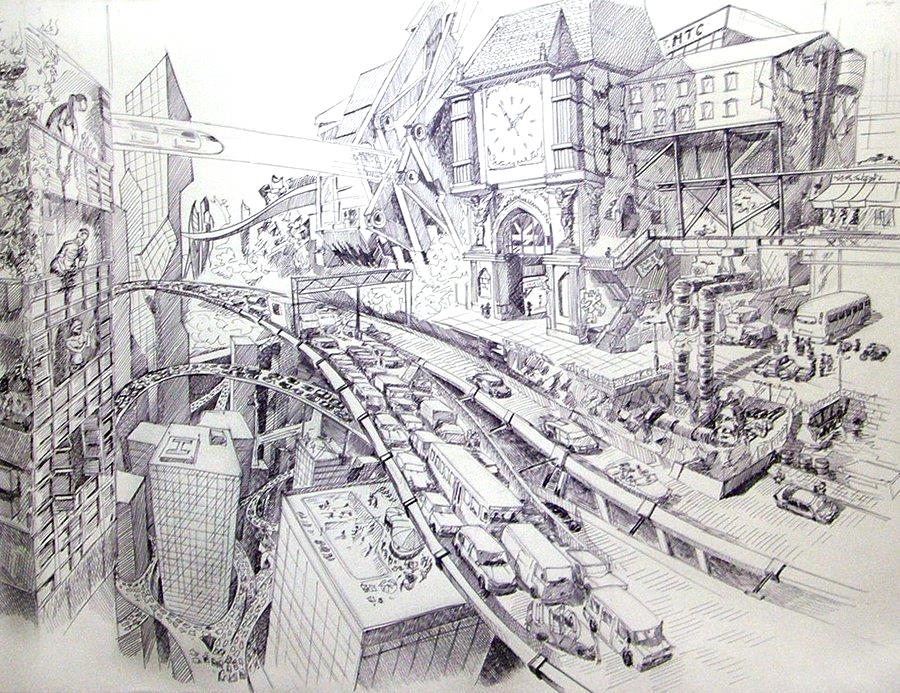 Кафедра менеджмента 
в социальной сфере
Миссия: адекватность технологий сервисного менеджмента требованиям времени.
Цель: познакомить с лучшей практикой управления в различных, в том числе, в отраслях сервиса, с выделением наиболее успешных технологий. 
Блок дисциплин отличается практической ориентированностью на запросы рынка; включает развитие компетенций, выходящих за рамки классических маркетинговых технологий при реализации сервисных услуг; способствует реализации принципа исключительной клиентоориентированности, в том числе, в рамках социального сервиса.
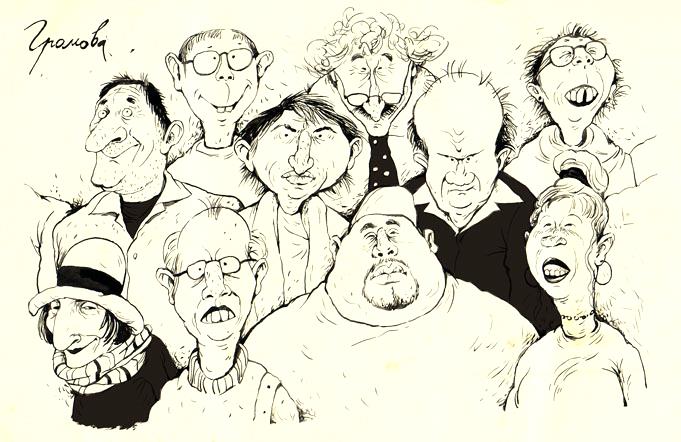 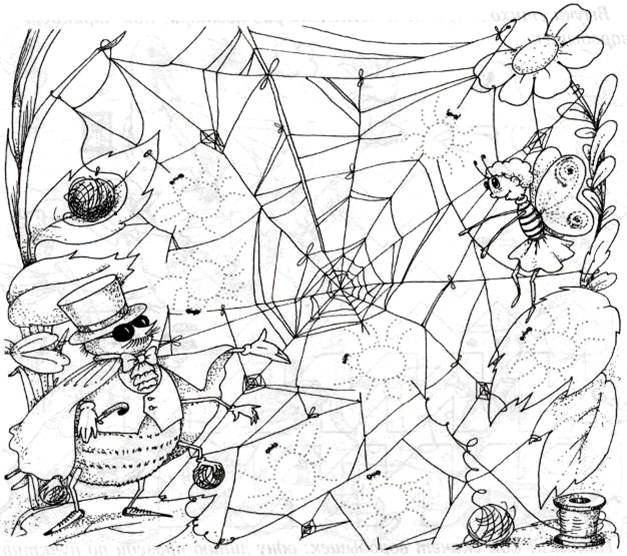 5 семестр: Сетевые формы организации бизнеса
Предполагаемые темы к изучению: 
Текущее состояние теории и практики сетевых форм организации бизнеса
Архитектура сетевых форм в сервисном обслуживании клиентов
Внутрисетевые стандарты обслуживания клиентов: практика реализации и локальной адаптации 
Кластерный технологии обслуживания в сетевой форме организации бизнеса
Реализация механизма распределения клиентской нагрузки в сетевой форме организации бизнеса
6 семестр: Система межфирменных взаимодействий на различных рынках
Предполагаемые темы к изучению: 

Результативность и факторы создания дополнительной ценности в межфирменных отношениях в отраслях сервиса
Системы индикаторов для оценки результативности межфирменных отношений на различных рынках 
Управление портфелем взаимоотношений  сервисной компании
Стратегическая безопасность  рынков как результат эффективности межфирменного взаимодействия
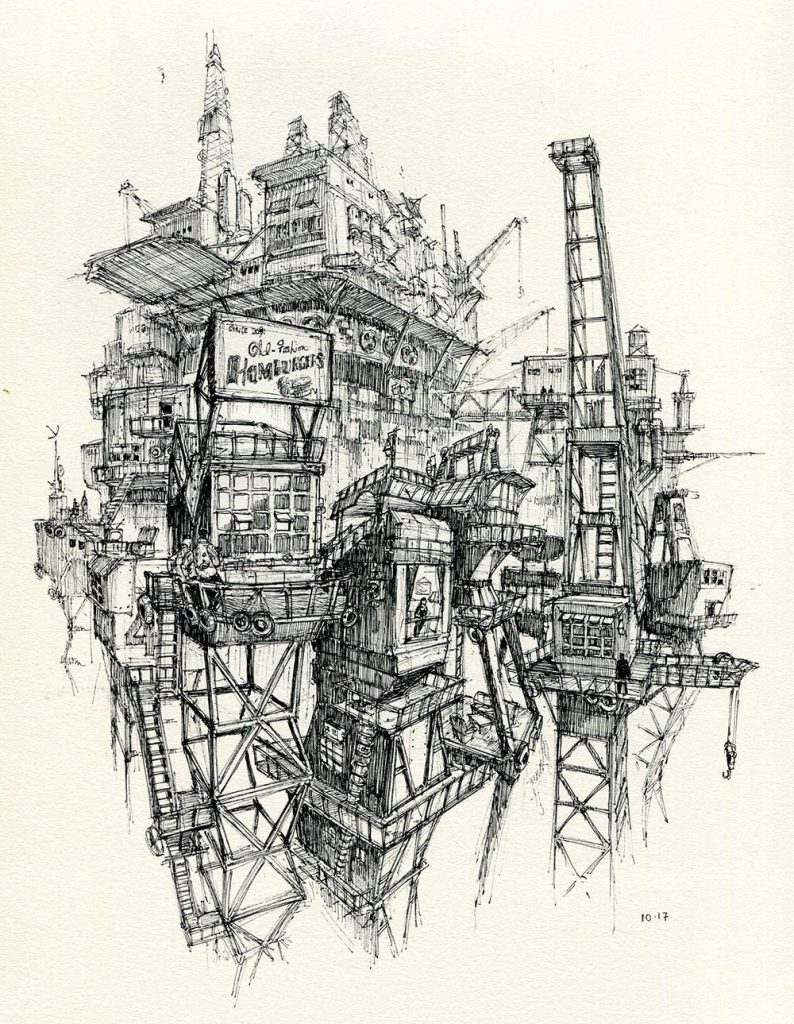 7 семестр: Управление коммерческим сектором на рынке социальных услуг
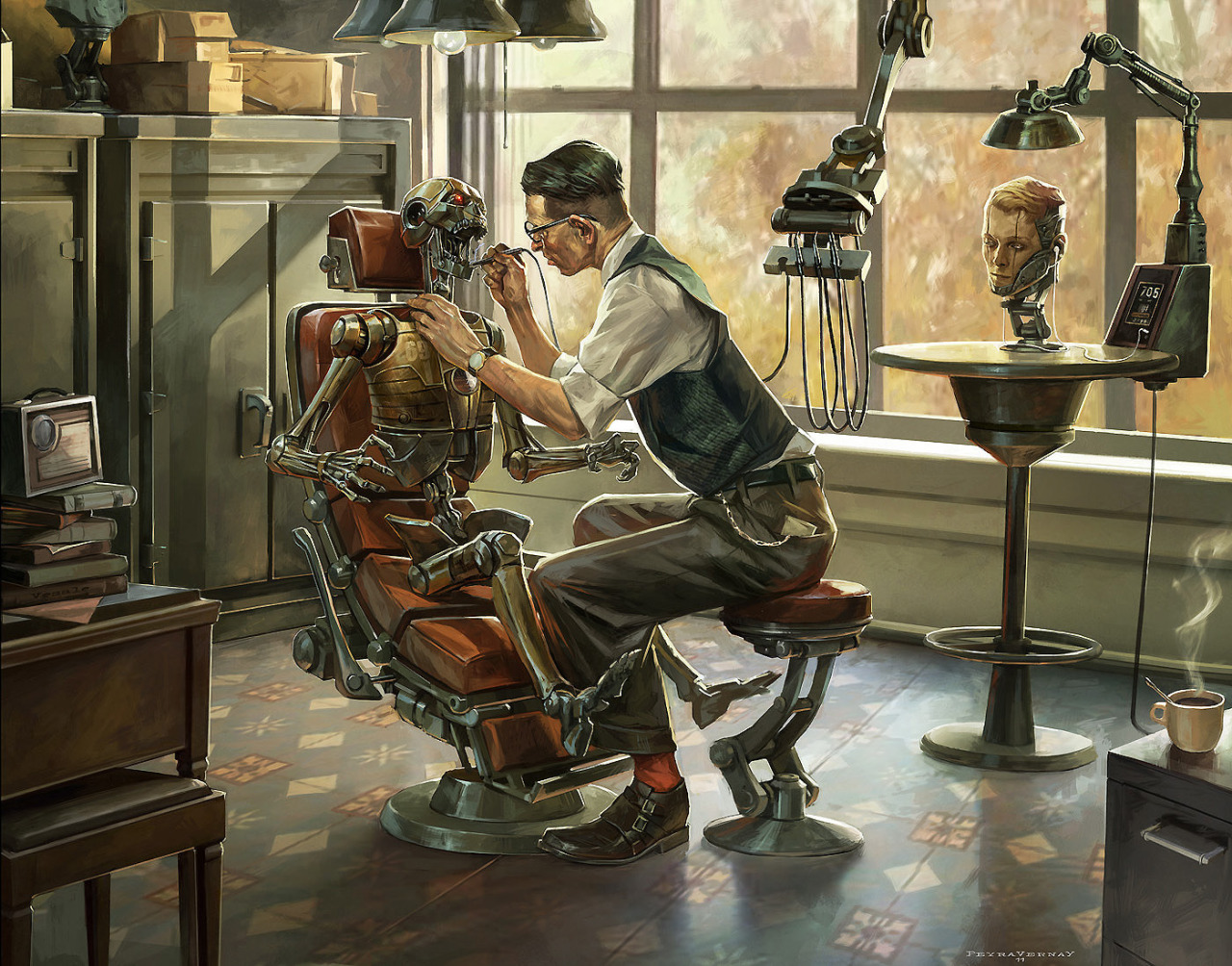 Предполагаемые темы к изучению:
Недостатки государства как поставщика социальных услуг
Потенциал бизнеса в сфере реализации социальных услуг
Барьеры выхода на рынок социальных услуг для коммерческого бизнеса
Бизнес vs государство или государство vs бизнеса: возможности компромисса.
Возможные механизмы управления спросом и предложениям на социальные услуги: показатели динамики рынков социальных услуг
Практика распространения коммерческой деятельности на рынке социальных услуг: опыт различных стран
Спасибо за внимание!